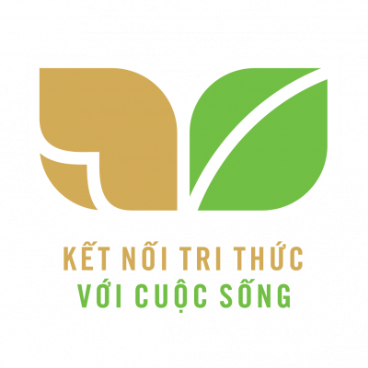 TIẾNG VIỆT 1
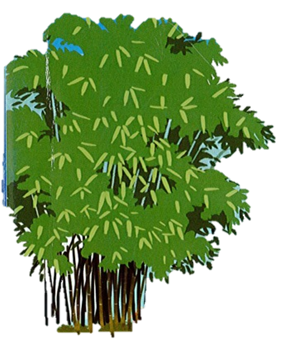 BÀI 3:
LÀM QUEN VỚI CÁC NÉT VIẾT CƠ BẢN, 
CÁC CHỮ SỐ VÀ DẤU THANH (Tiết 6)
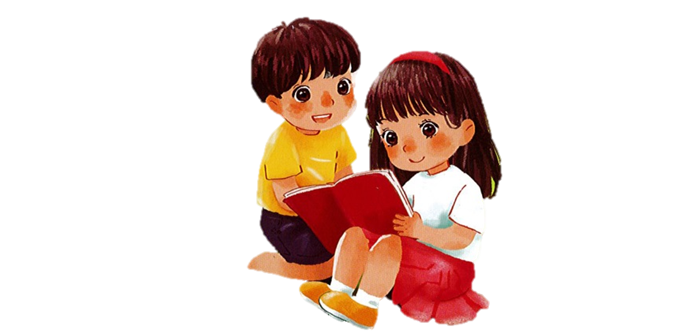 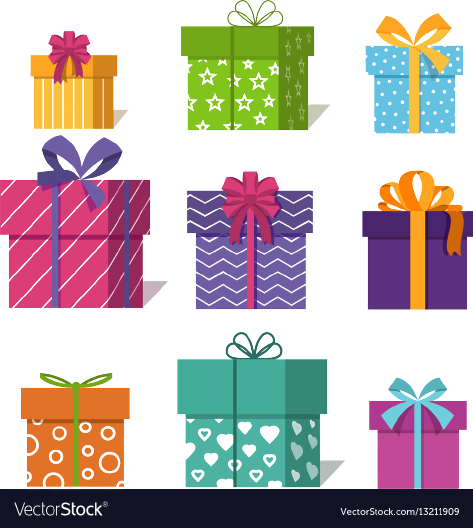 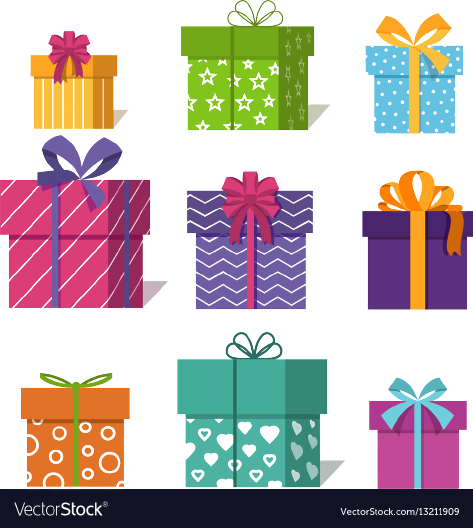 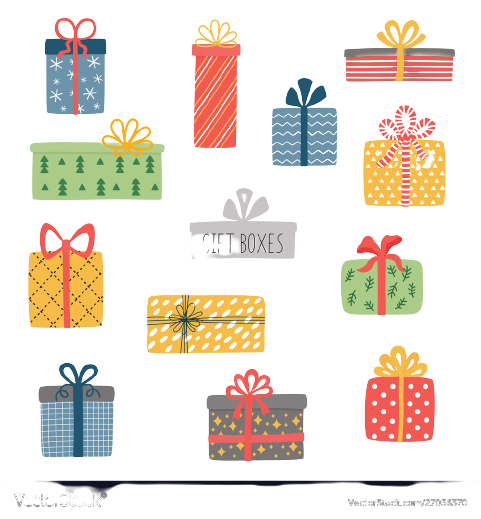 a
ă
â
b
c
d
đ
e
ê
g
h
i
k
l
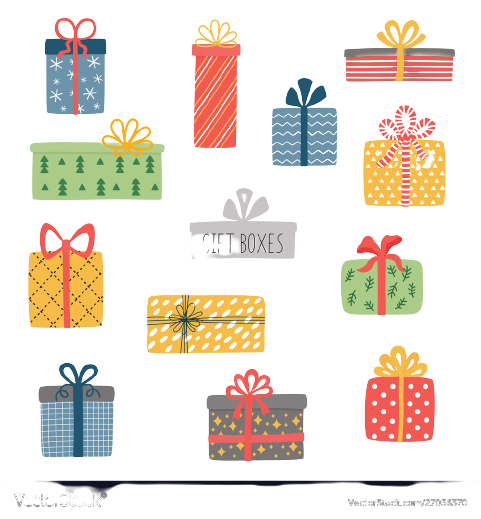 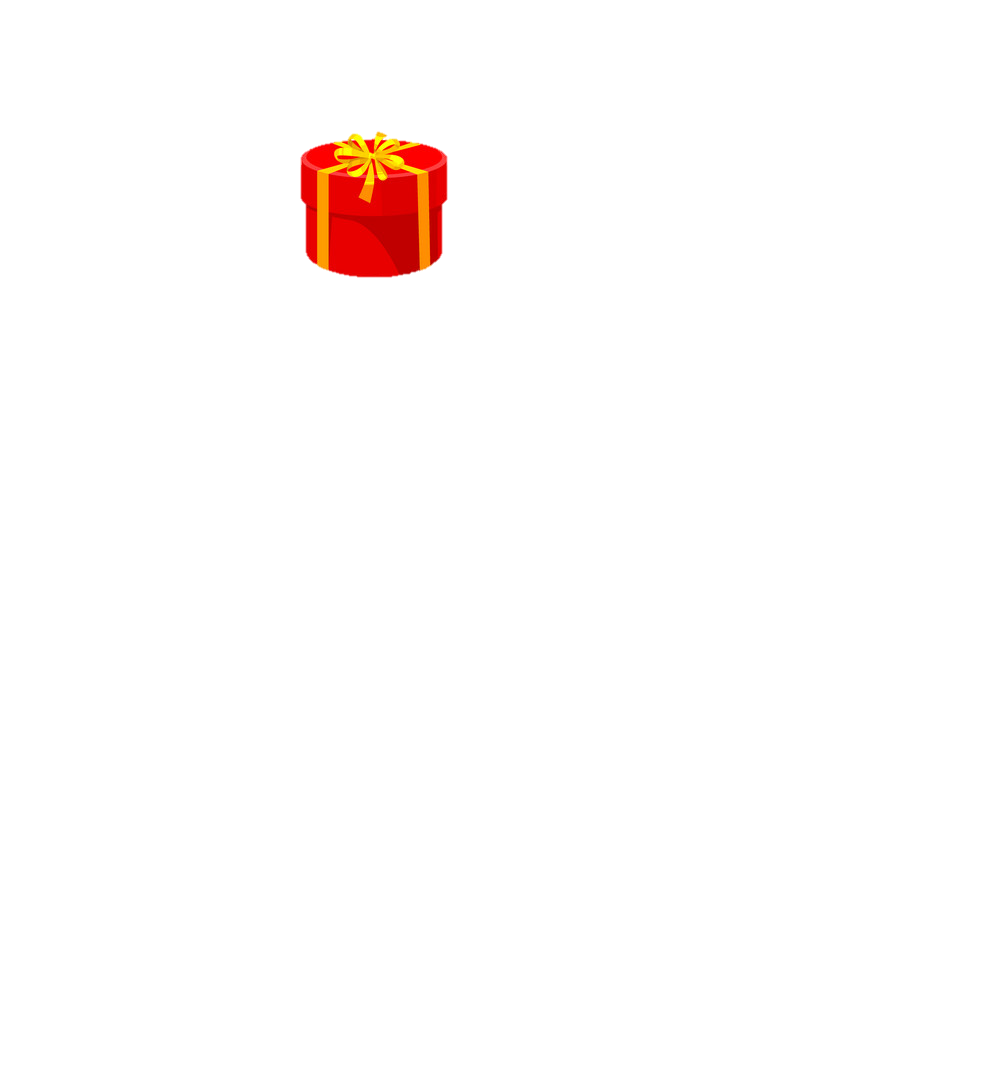 m
n
o
ô
ơ
p
q
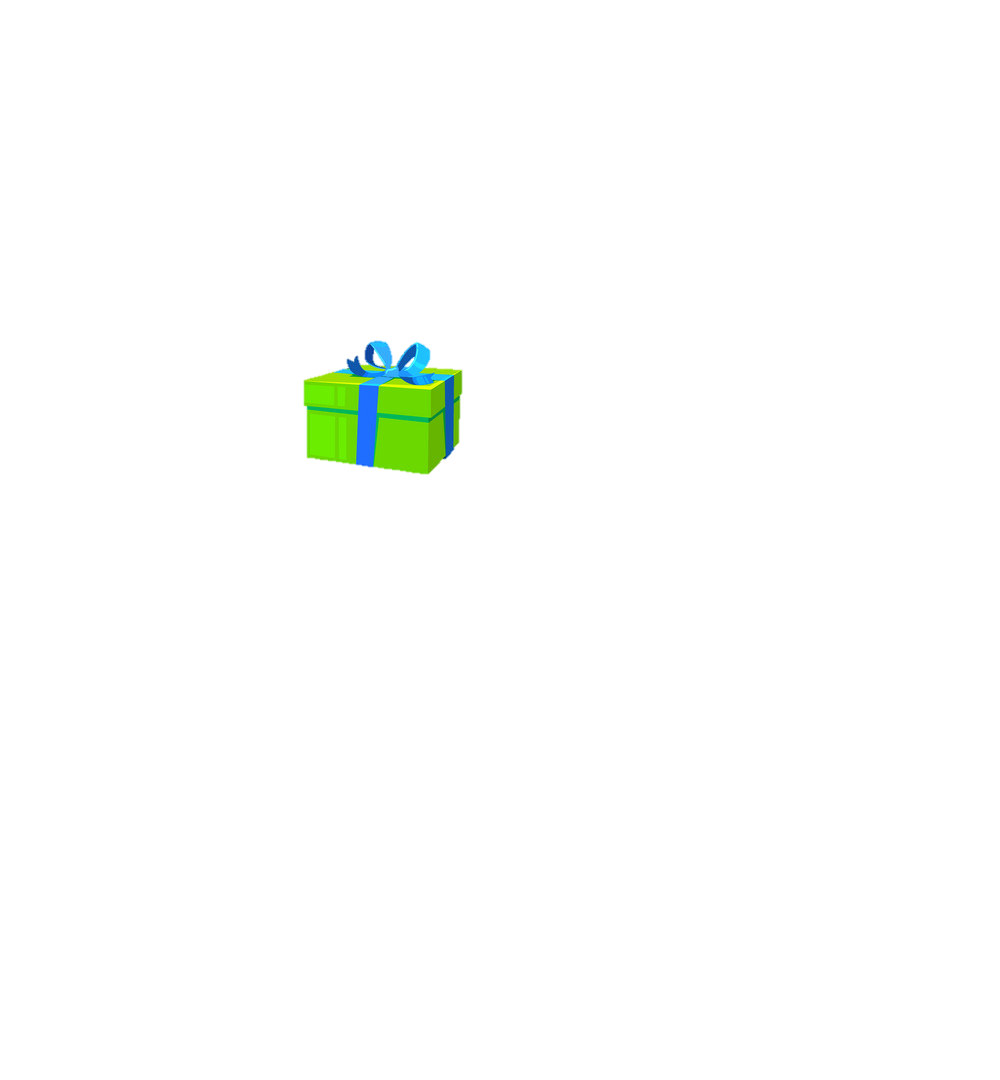 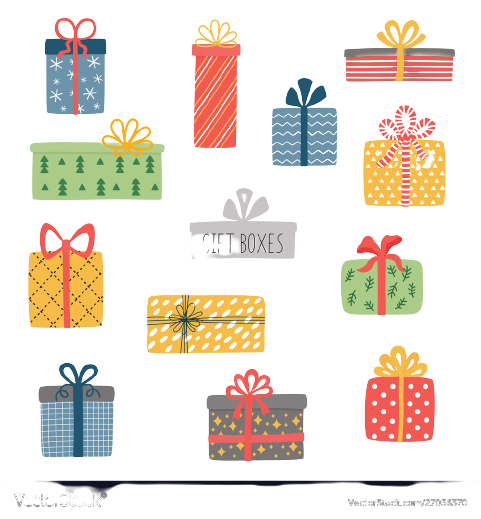 r
s
t
u
ư
v
x
y
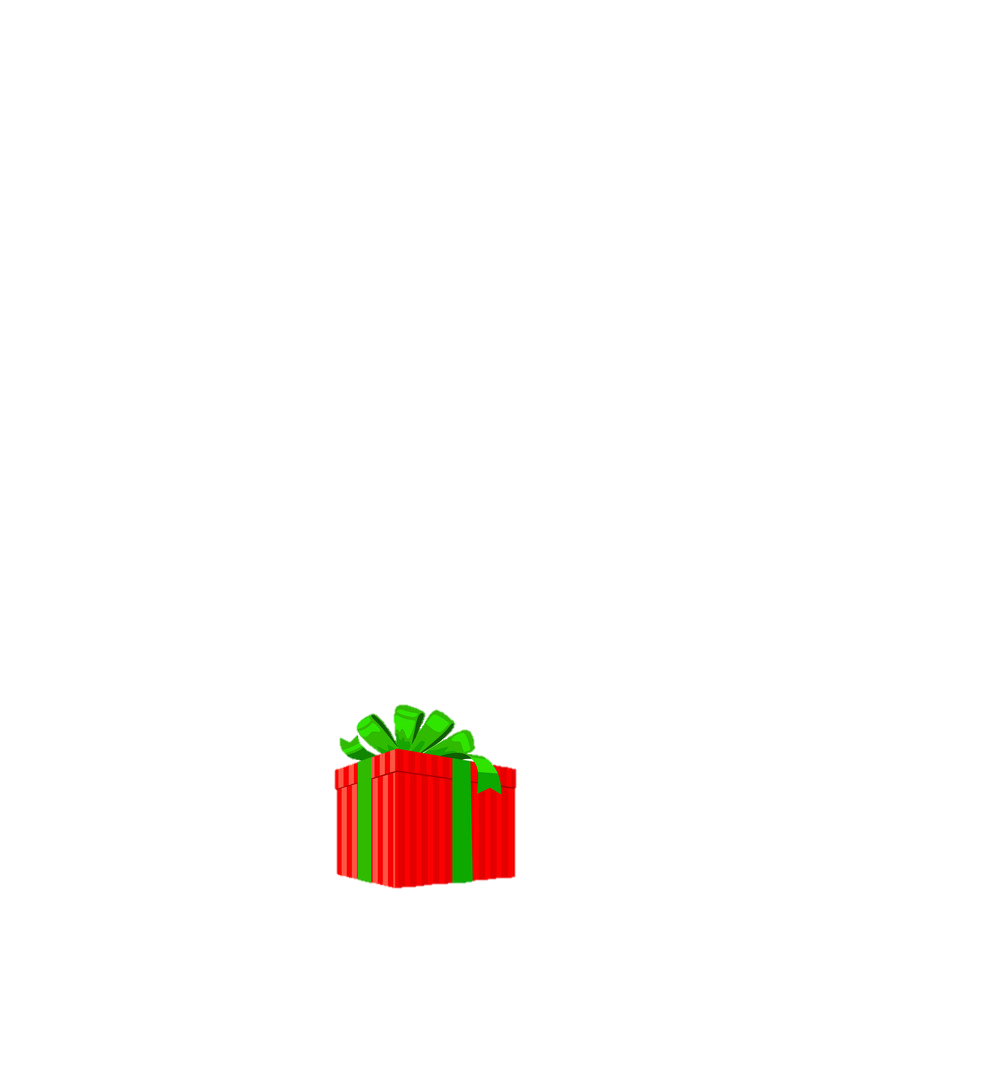 [Speaker Notes: GV cho HS chọn hộp quà. GV click chuột và yêu cầu HS nêu tên các chữ cái.]
a
ă
â
b
c
d
đ
e
ê
g
h
i
k
l
m
n
o
ô
ơ
p
q
r
s
t
u
ư
v
x
y
a
ă
â
b
c
d
đ
e
ê
g
h
i
k
l
m
n
o
ô
ơ
p
q
r
s
t
u
ư
v
x
y
c) Nhận diện các dấu thanh
̀
́
̉
.
(dấu sắc)
(dấu hỏi)
(dấu huyền)
͂
(dấu ngã)
(dấu nặng)
c) Nhận diện các dấu thanh
bố
cà
kệ
đỡ
lê
bé
cổ
[Speaker Notes: Cho HS chọn hộp quà, Click vào rồi yêu cầu HS nói đó là số mấy]
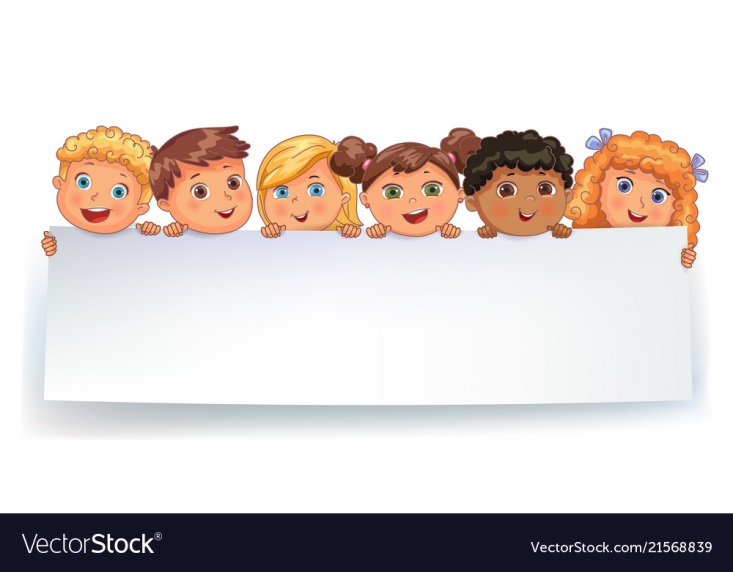 Củng cố
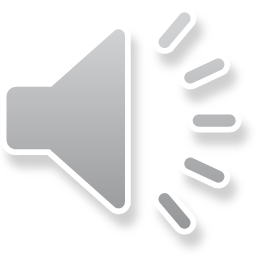 Hẹn gặp lại các con 
trong những tiết học tiếp theo.